Государственное бюджетное дошкольное образовательное учреждение центр развития ребенка - детский сад № 45 
Василеостровского района  Санкт-Петербурга
Фестиваль поделок к Дню юных мастеров.
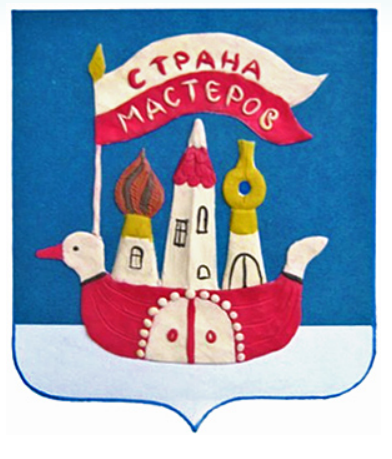 Подготовила воспитатель Чухрай Мария Константиновна
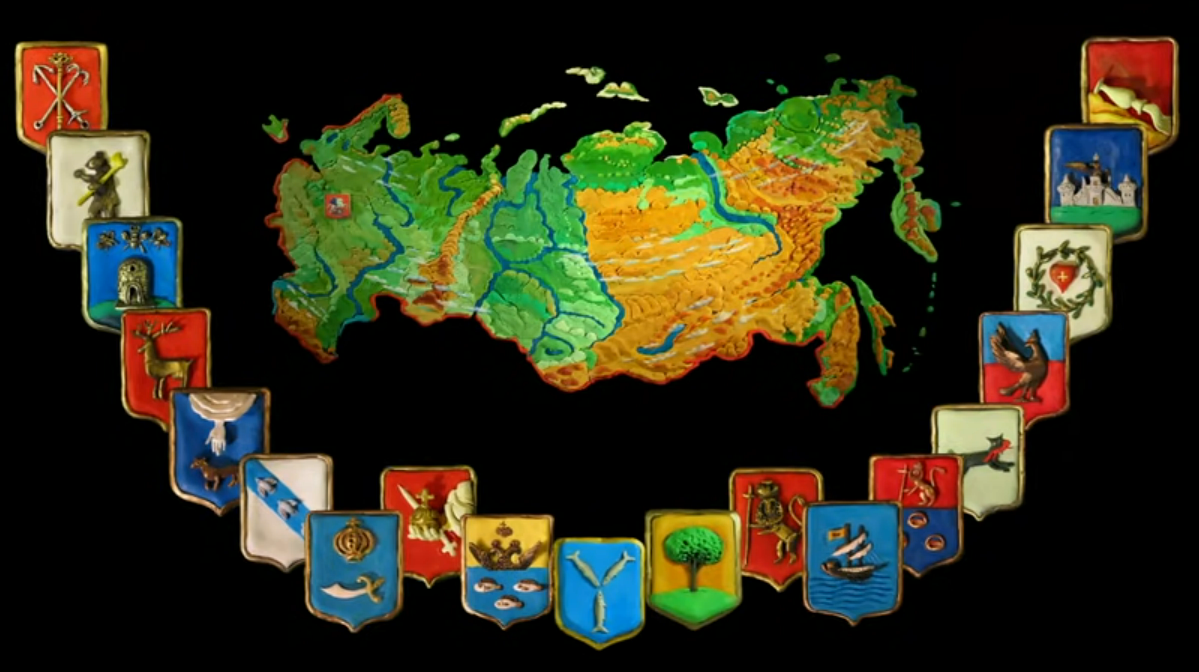 Мы живем в России. Ни одна страна в мире не имеет такой огромной территории. В России больше 1000 городов и в каждом столько всего удивительного. И везде живут добрые и умелые люди.
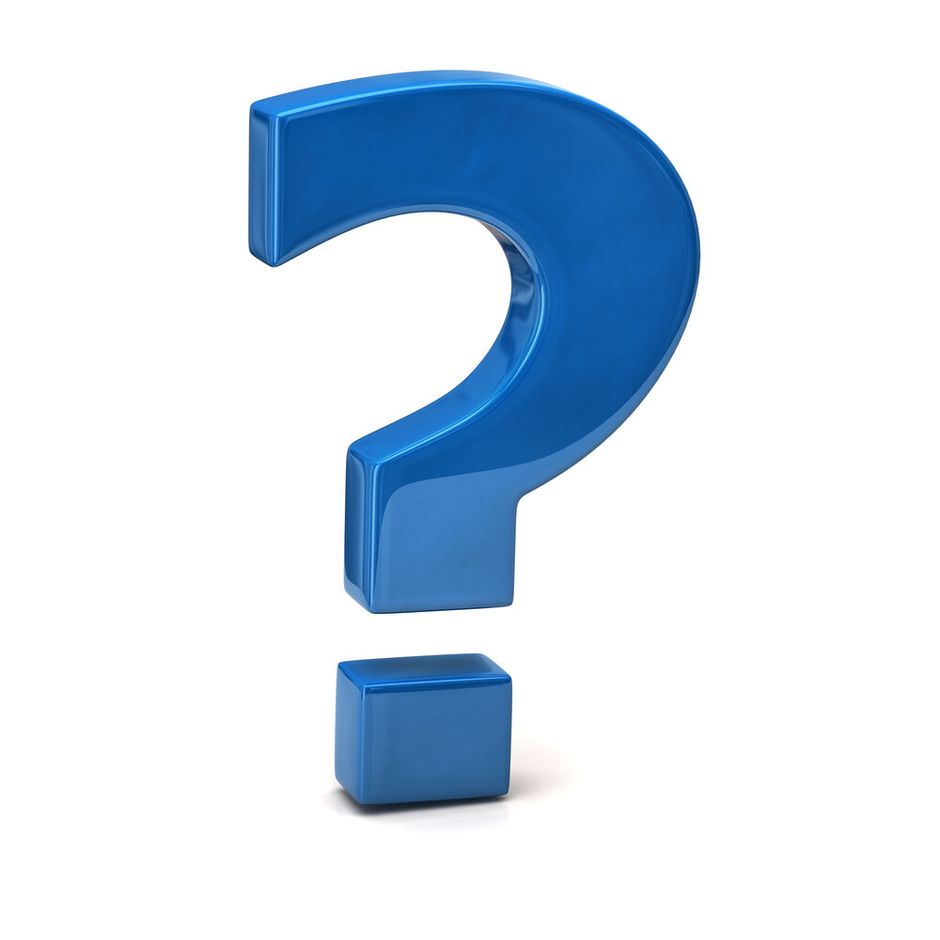 Скажите, кого можно назвать мастером, умельцем?
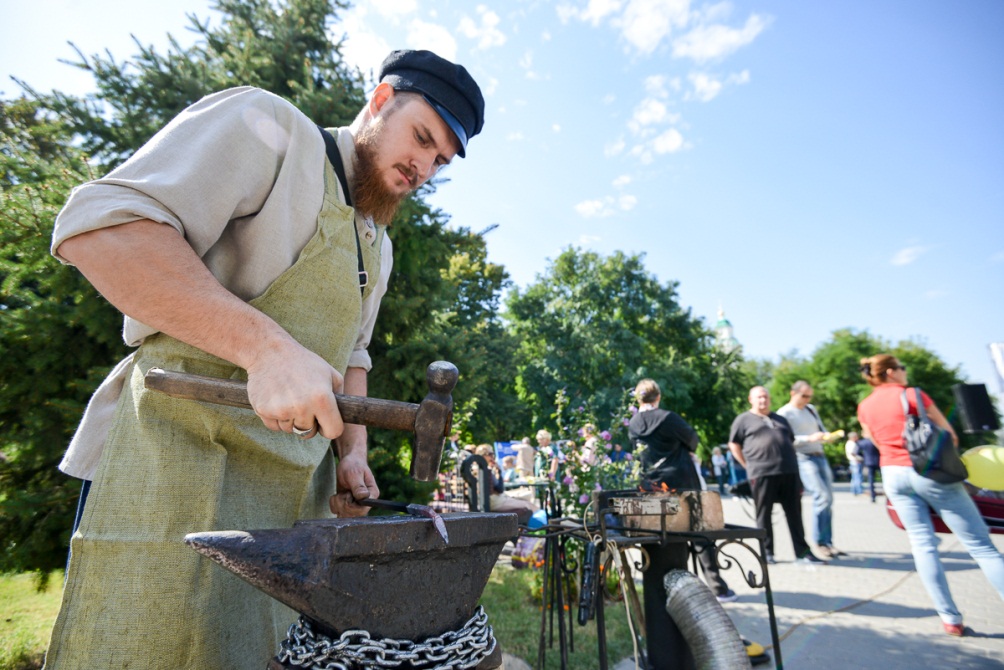 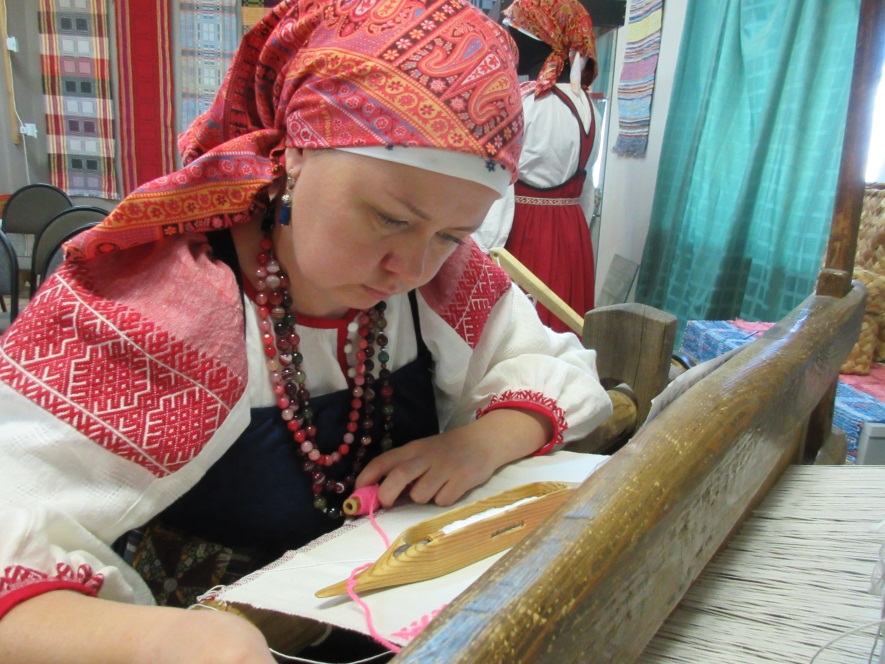 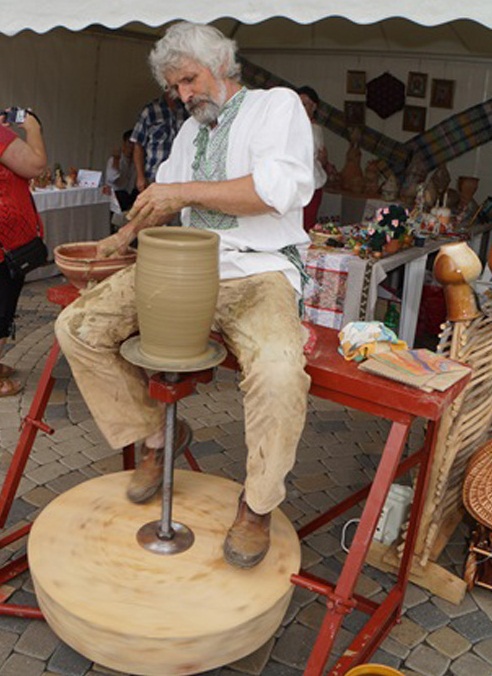 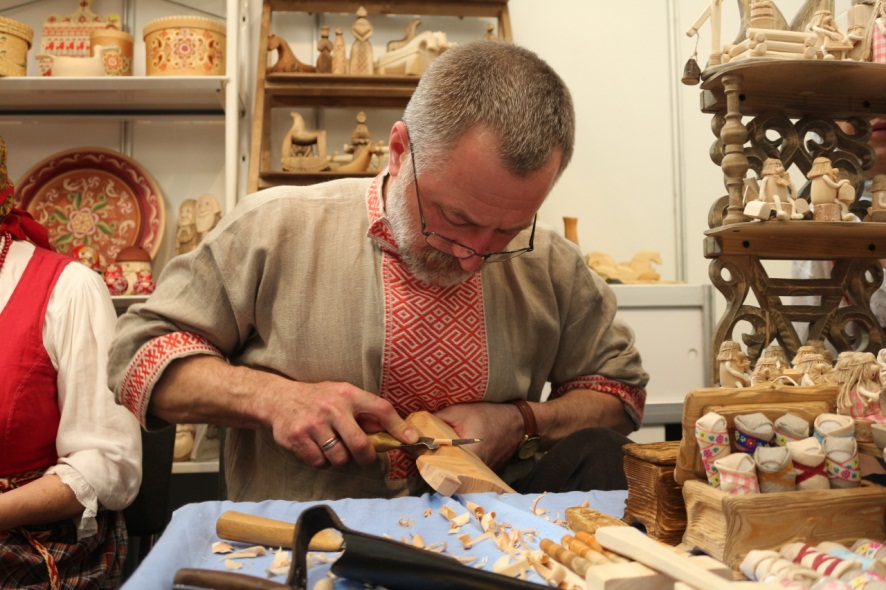 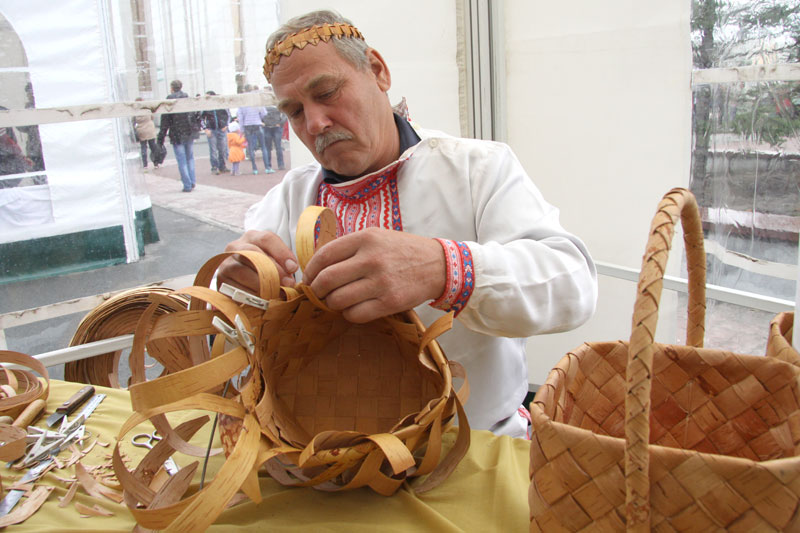 О них в народе говорят: «Мастер на все руки».
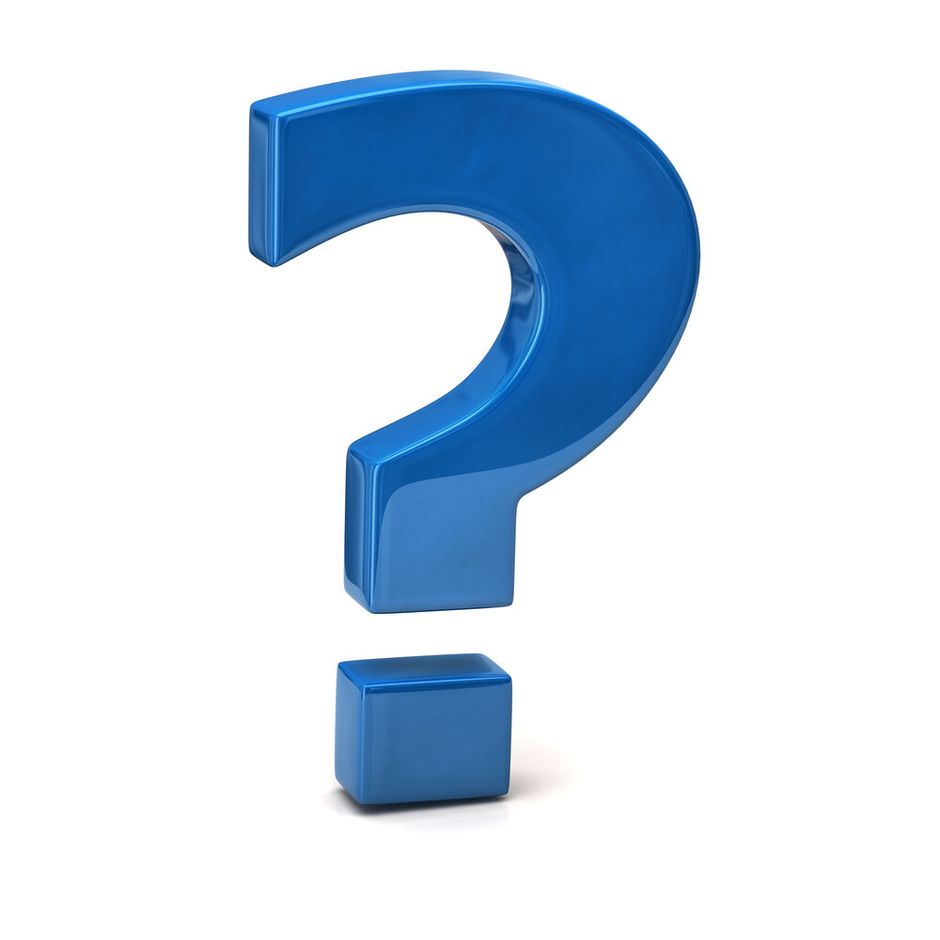 Откуда же берутся такие мастера?
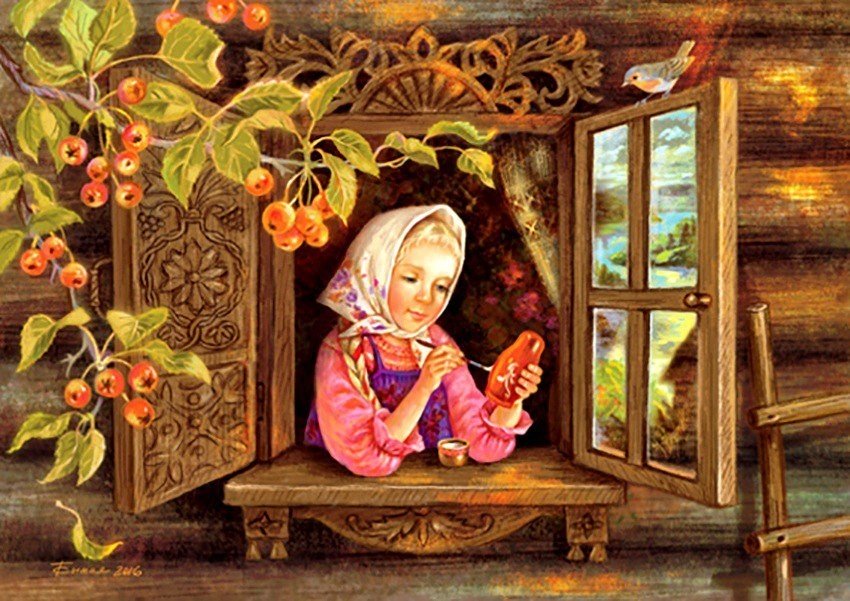 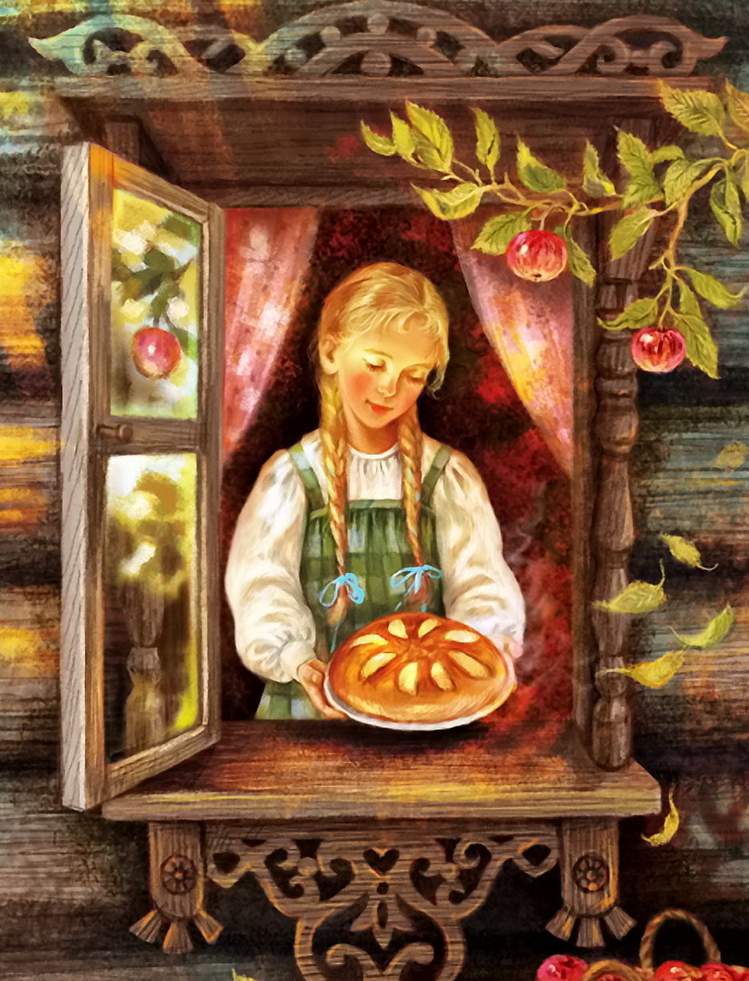 Послушайте 
сказку
Жила-была в одной станице девушка.
Была очень трудолюбивой и умелой — и пряла, и вышивала, а посуду расписывала-залюбуешься!
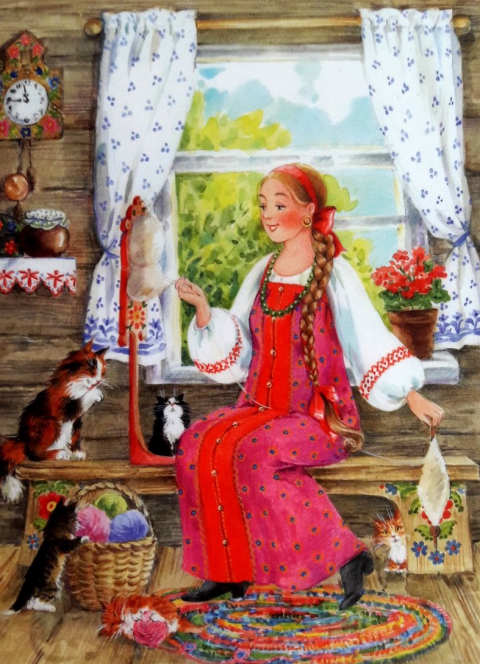 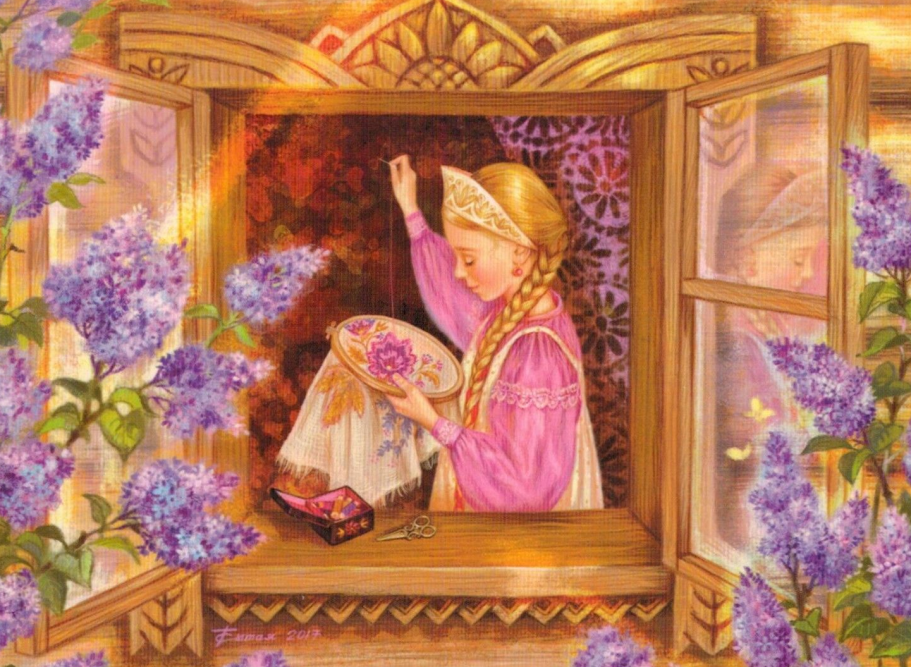 Прозвали её за это Марья - искусница.
Прознал о ней          Кощей Бессмертный
 и задумал  украсть      
             мастерицу. 
            Да не успел…..
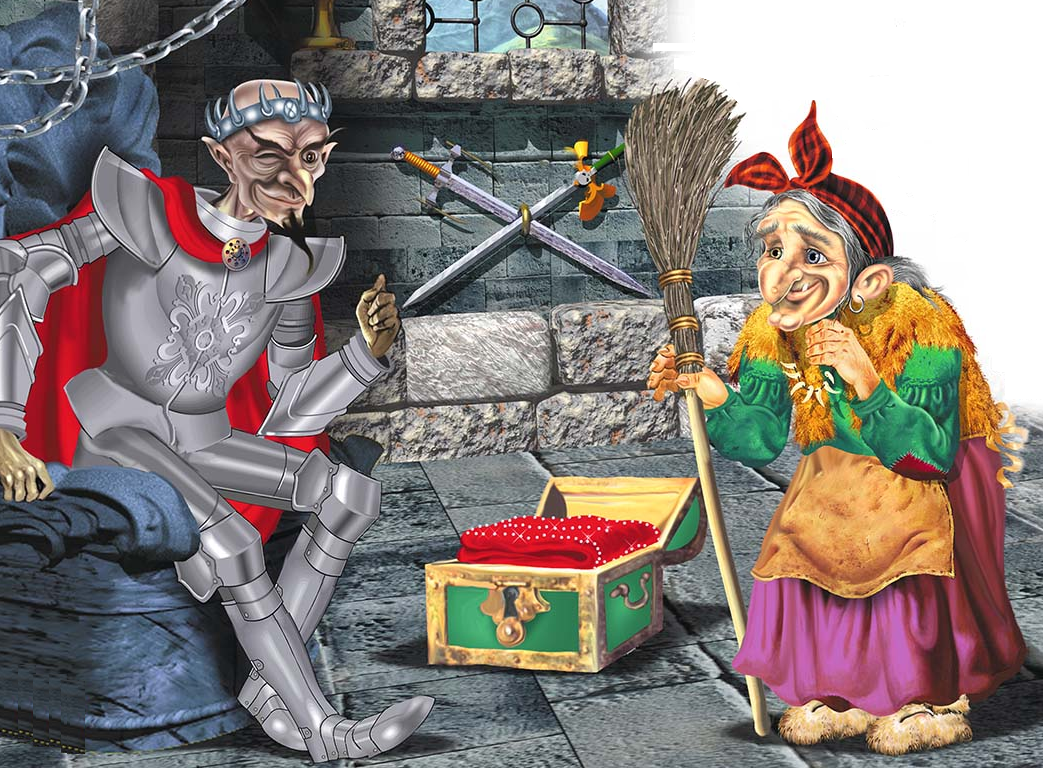 Марья-искусница превратилась в жар-птицу, и улетая, 
стала ронять на землю свои красивые перышки. И вот куда упало перо, там и появлялись на земле русской мастера и умельцы.
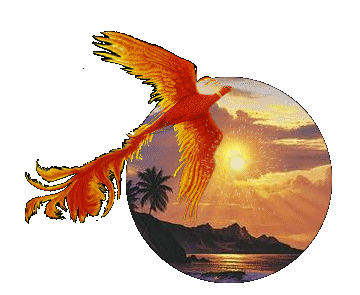 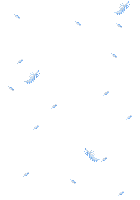 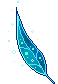 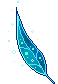 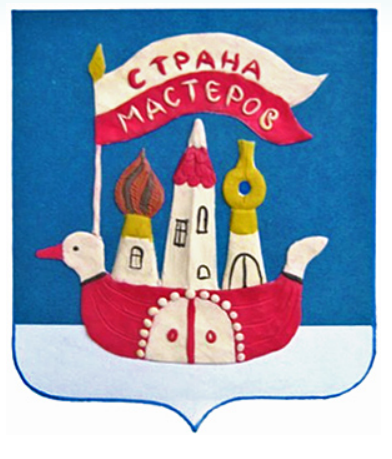 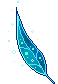 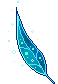 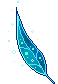 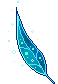 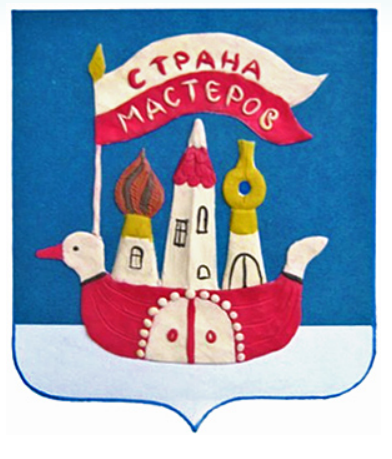 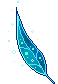 ПЛАСТИЛИНОГРАФИЯ
Аленький цветочек 
из ПЛАСТИЛИНА
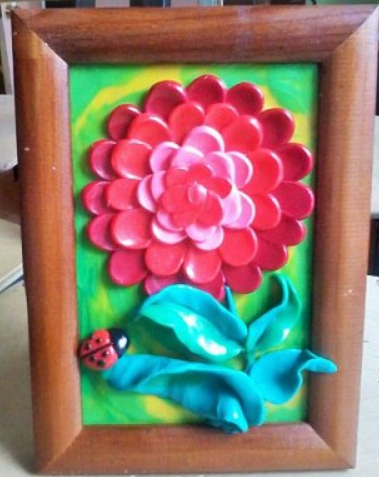 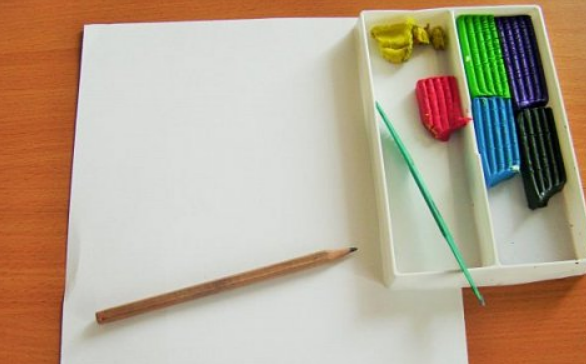 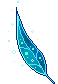 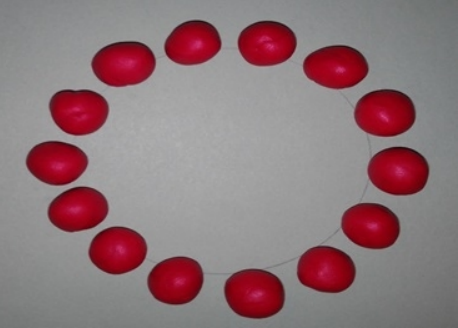 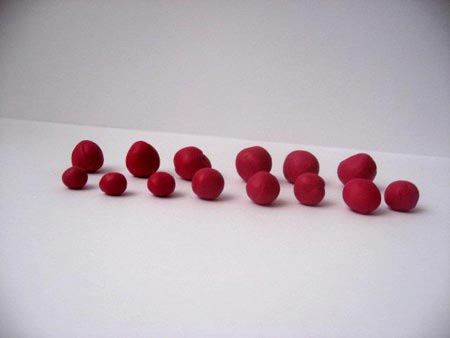 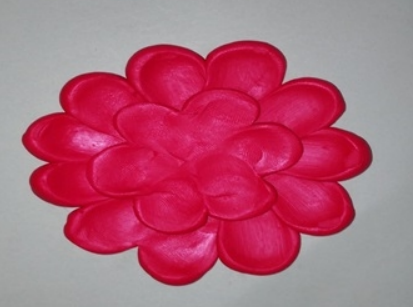 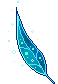 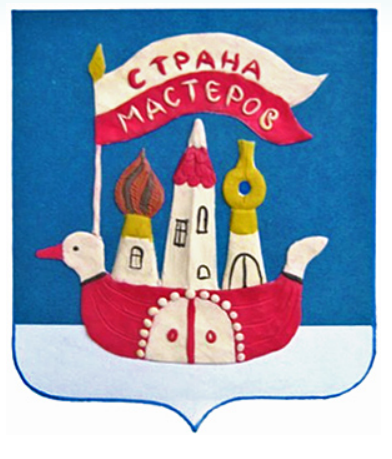 АППЛИКАЦИЯ
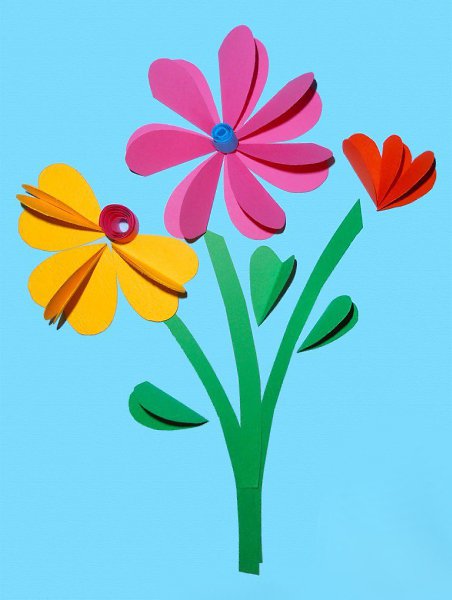 Аленький цветочек 
из БУМАГИ
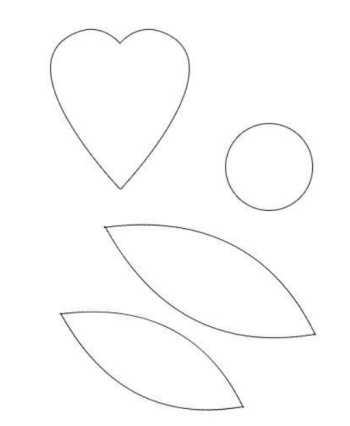 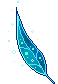 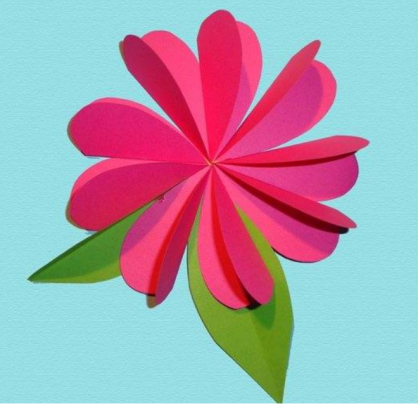 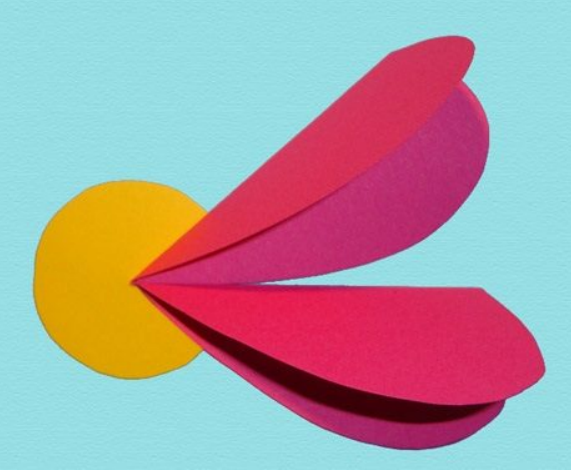 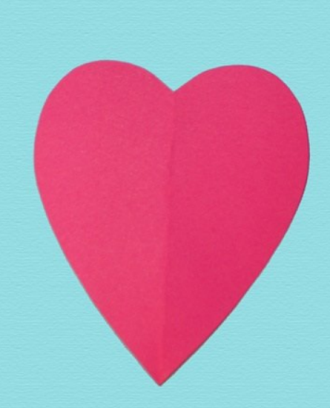 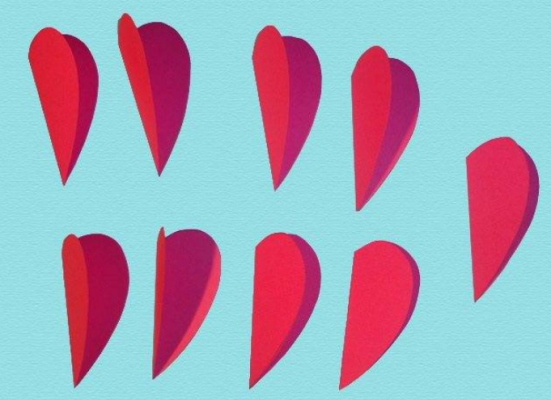 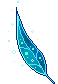 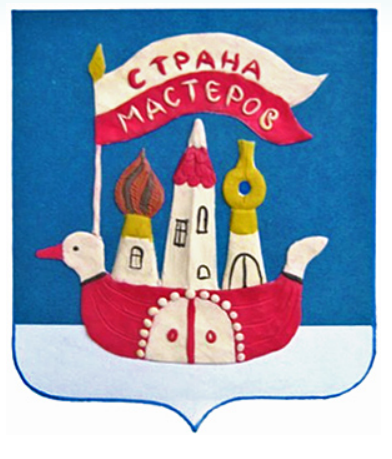 БРОСОВЫЙ МАТЕРИАЛ
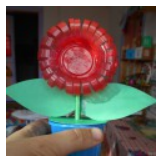 Аленький цветочек 
ПЛАСТИКОВОГО СТАКАНЧИКА
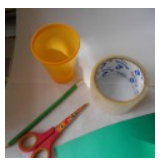 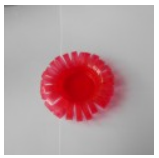 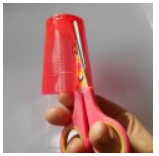 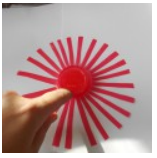 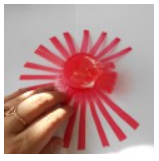 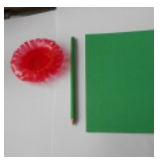 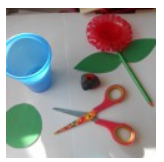 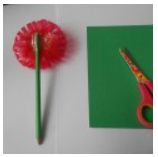 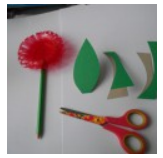 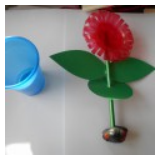 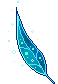 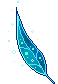 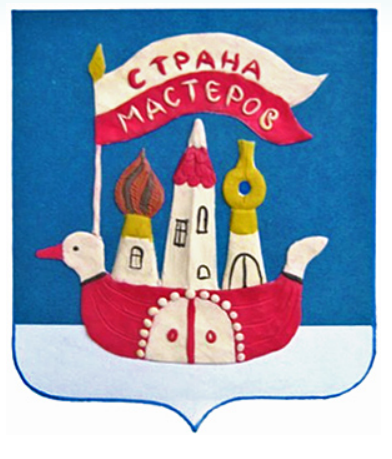 НИТКОГРАФИЯ
Аленький цветочек 
РИСУЕМ НИТКАМИ
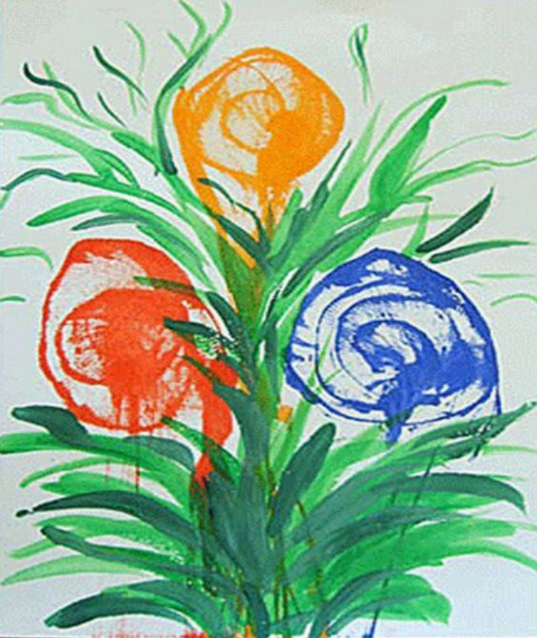 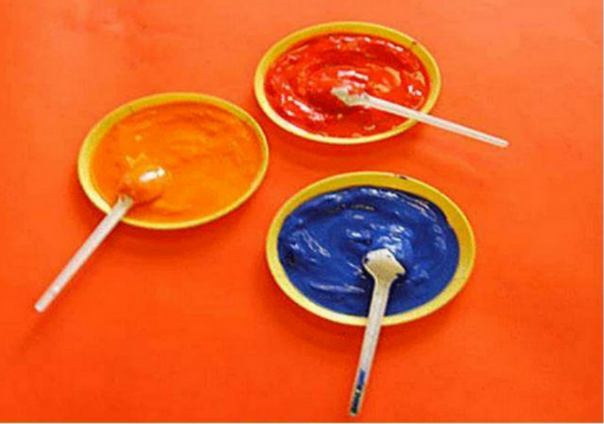 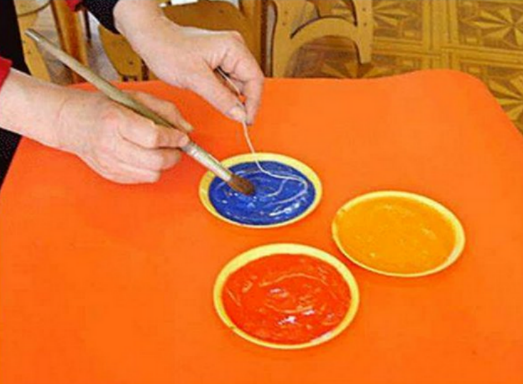 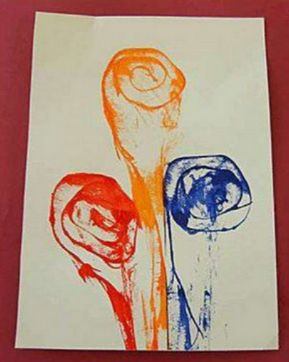 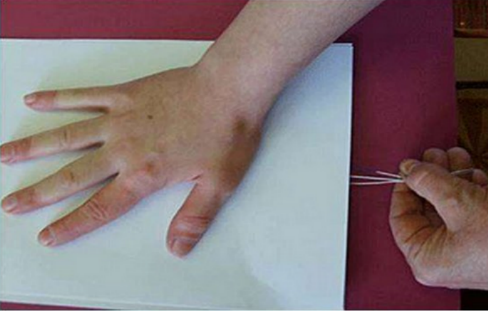 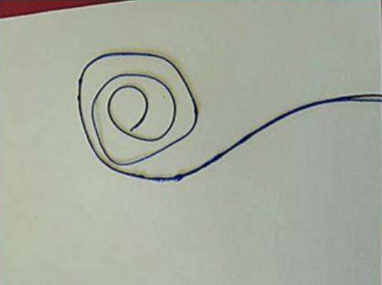 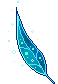